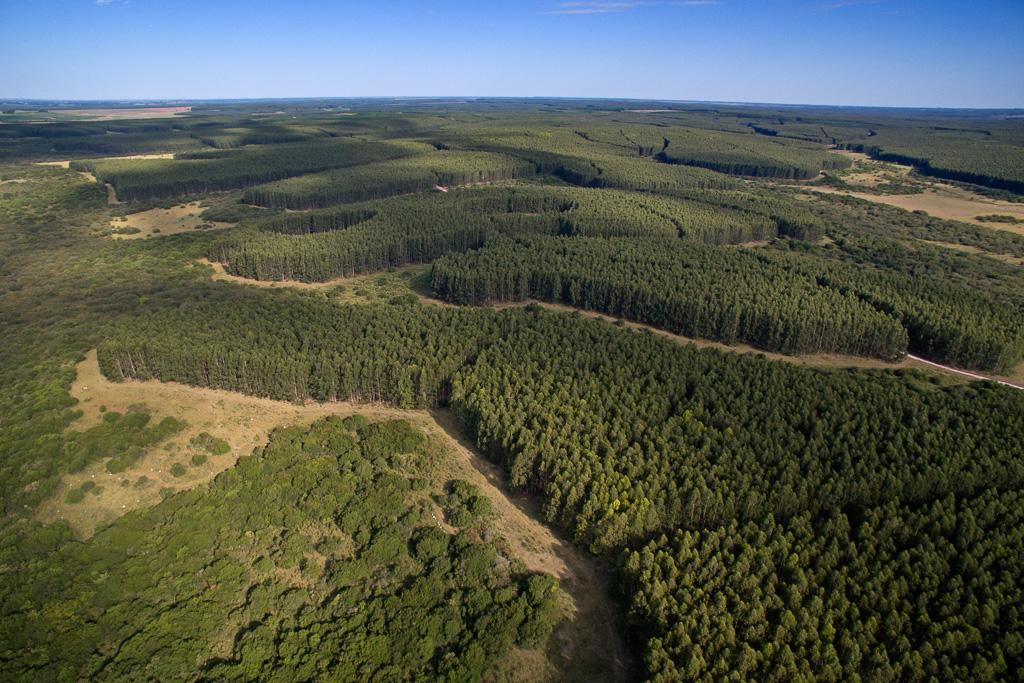 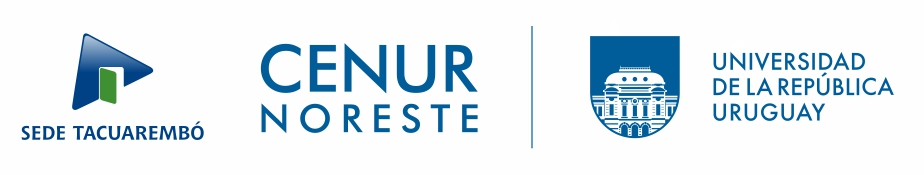 POLÍTICA Y LEGISLACIÓN FORESTAL 2024
MARCO INSTITUCIONAL DEL SECTOR FORESTAL
Otros actores con vinculación importante
Actores de otros sectores vinculados
Estructuras organizativas principales
-Instituciones públicas
-Instituciones privadas
-Mixtos (derecho público no estatal)
-Instituciones públicas y privadas
-Organizaciones no gubernamentales
-Sector transporte
-Sector energía
-Sector agropecuario
-Sector financiero
-Sector ciencia y educación
1. Estructuras organizativas principales del Sector forestal
Instituciones públicas
DGF
Dirección Nacional de Medio Ambiente (DINACEA-MINISTERIO DE AMBIENTE)
Dirección Nacional de Industrias (DNI-MIEM)
Dirección Nacional de Trabajo (DINATRA-Inspección Nacional de Trabajo y Seguridad Social-IGTSS-MTSS)
Gobiernos departamentales
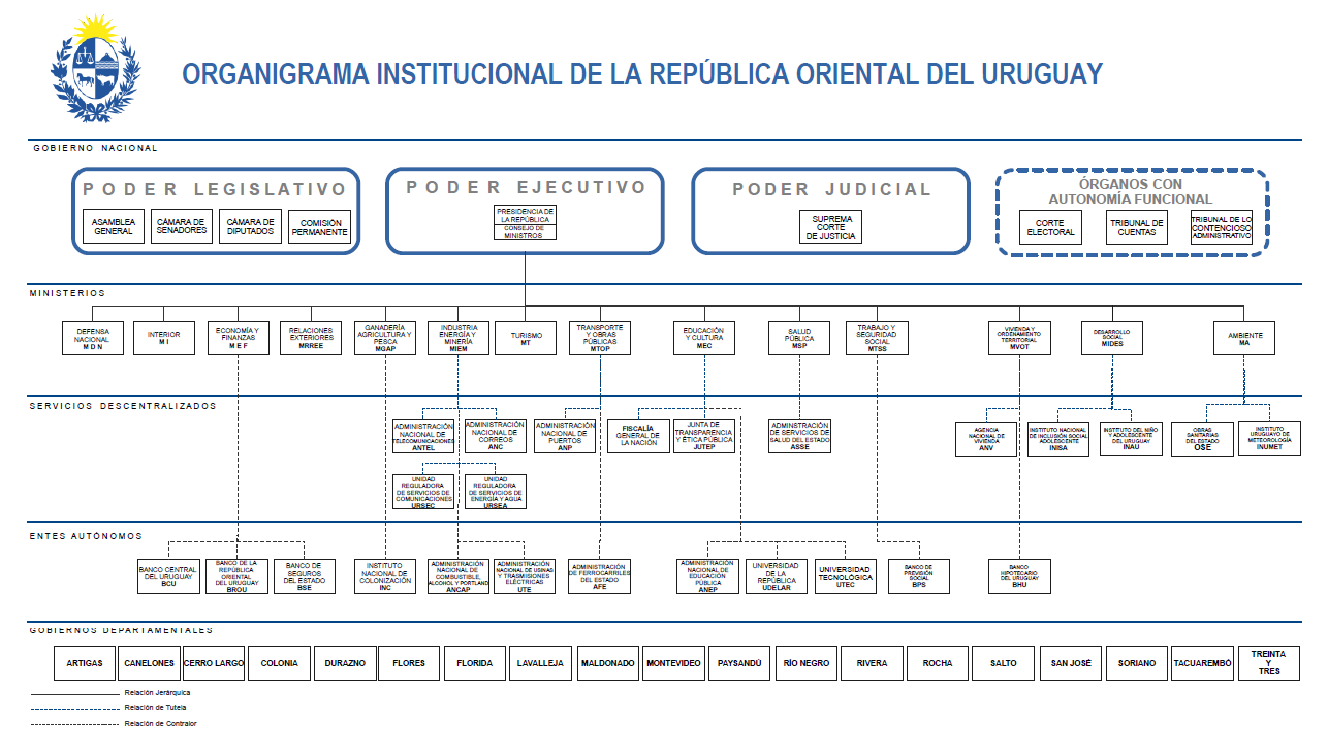 Evaluación y verificación de proyectos de plantación
Verificación y aprobación de solicitudes de beneficios de exoneración impositiva de bosques plantados y nativos
Dirección General Forestal (DGF-MGAP)
planes de manejo y corta de bosques nativos
Cumplimiento de otras normas (prevención de incendios, sanidad, etc)
SIG Forestal (División Evaluación e Información)
Inventario Forestal Nacional
Coordinaba el Consejo Sectorial Forestal Madera del Gabinete Productivo (CFM)
https://www.gub.uy/ministerio-ganadera-agricultura-pesca/institucional/estructura-del-organismo
https://www.gub.uy/ministerio-ganaderia-agricultura-pesca/direccion-general-forestal
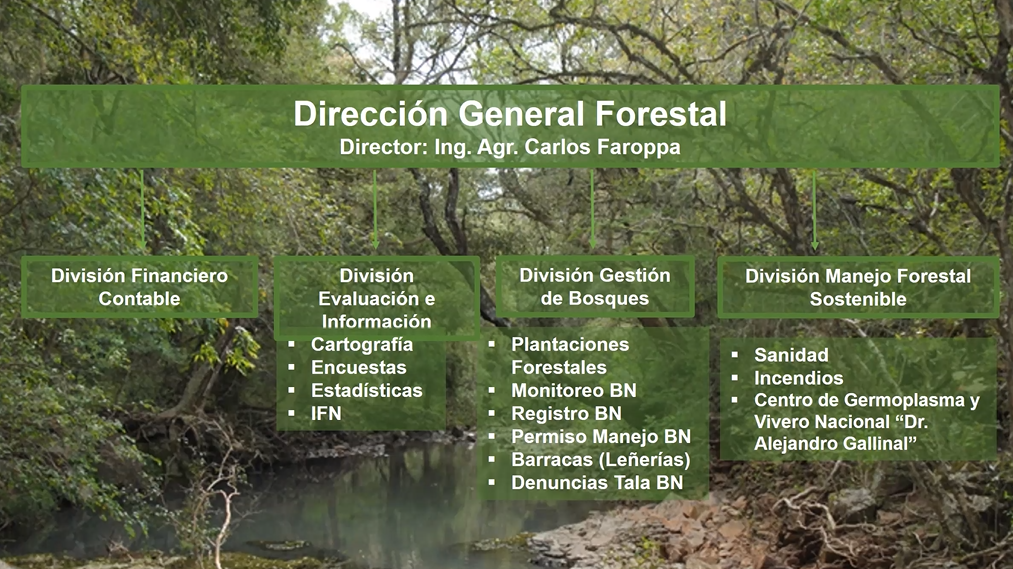 bosques
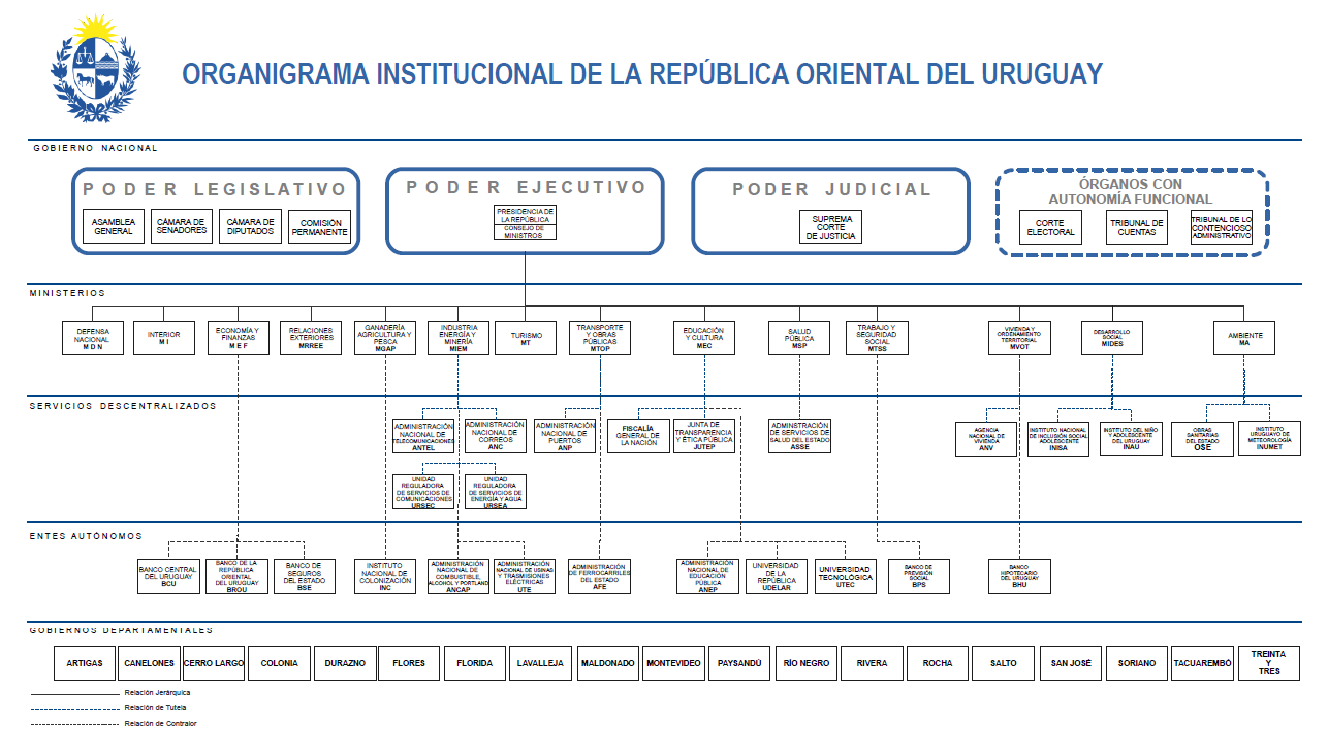 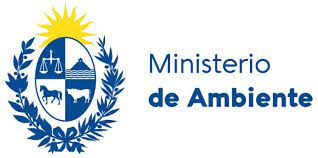 9 jul 2020 Ministerio de Ambiente
Solicitudes de Autorización Ambiental Previa, solicitudes de Autorización Ambiental Especial y registros
Dirección Nacional de Calidad y Evaluación Ambiental (DINACEA)
Estudio de Impacto Ambiental (EIA)
Sistema Nacional de Áreas Protegidas (SNAP). Ley 17234, año 2000. Fundamentalmente tierras privadas 90%. Desarrollo de actividades productivas compatibles con la conservación. Plan de manejo como hoja de ruta.
https://www.gub.uy/ministerio-ambiente/institucional/estructura-del-organismo
https://www.ambiente.gub.uy/visualizador/index.php?vis=sig
Sistema Nacional de Áreas Protegidas
áreas  protegidas
https://www.gub.uy/ministerio-ambiente/areas-protegidas
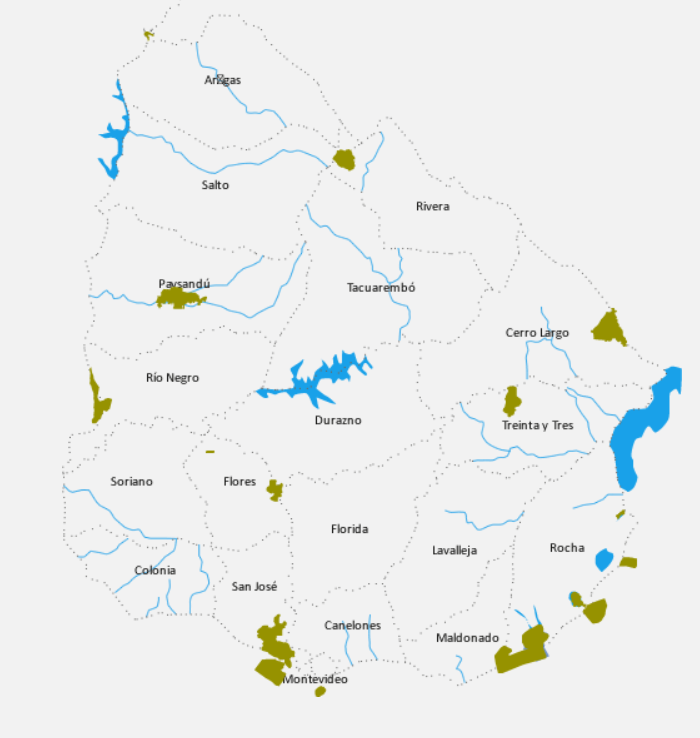 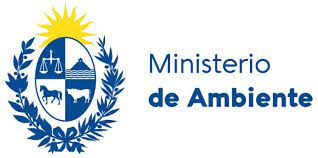 Control del cumplimiento de las directrices nacionales y departamentales de ordenamiento territorial en los proyectos forestales
Dirección Nacional de Ordenamiento Territorial (DiNOT)
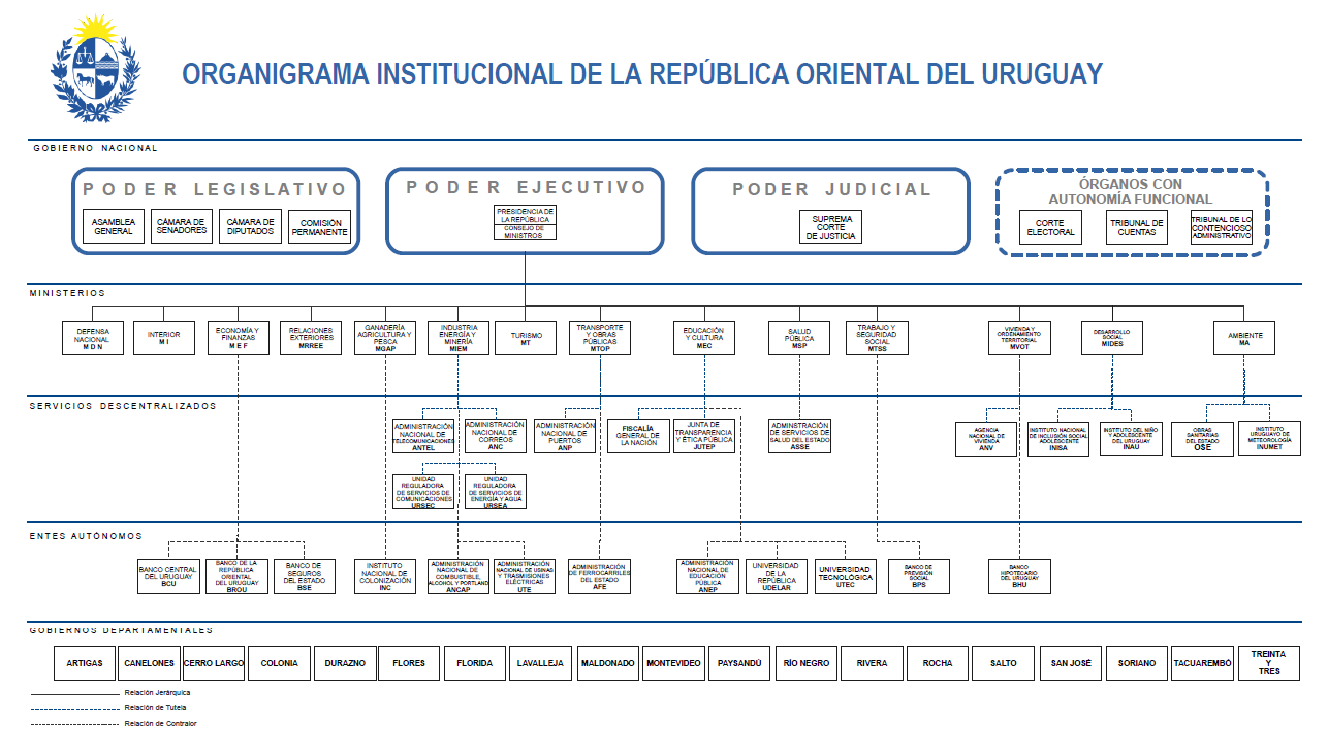 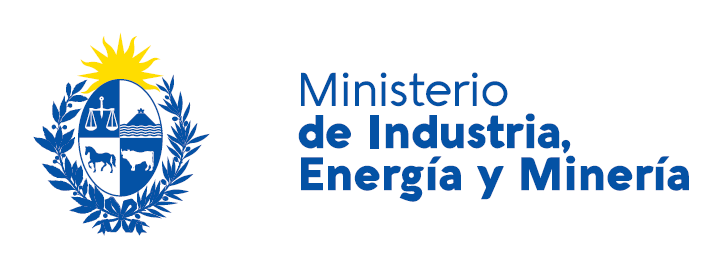 Vinculación de industrias de gran tamaño y PyMES con políticas industriales. 
DINAMIGE (tramitación de canteras y reservas mineras)
https://visualizadorgeominero.dinamige.gub.uy/Dinamige_MVC2/
Dirección Nacional de Industrias(DNI-MIEM)
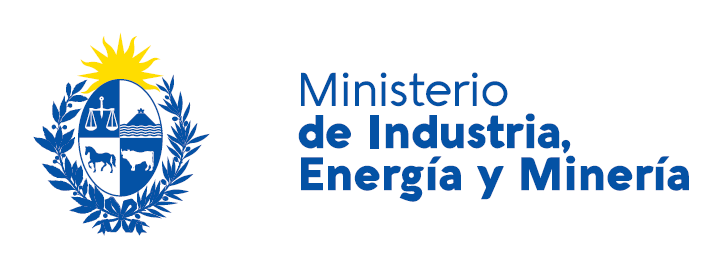 Regulación de las empresas forestales	 Decreto 372/99
https://www.gub.uy/ministerio-
ganaderia-agricultura-pesca/institucional/normativa/decreto-372999-reglamentacion-condiciones-trabajo-materia-seguridad-higiene 
Consejos de Salarios - GRUPO 24 (https://www.gub.uy/ministerio-trabajo-seguridad-social/tematica/consejos-salarios-negociacion-colectiva )
Inspecciones laborales
Dirección Nacional de Trabajo(DINATRA-Inspección Nacional de Trabajo y Seguridad Social)
Dirección de Recursos Naturales Renovables – RENARE-MGAP (CONEAT- División de suelos y agua)
OTRAS INSTITUCIONES RELACIONADAS AL SECTOR
Dirección Nacional de Catastro (DNC)
Visualizador: https://web.renare.gub.uy/js/visores/coneat/
Ministerio del Interior (MI)
https://www.gub.uy/ministerio-ganaderia-agricultura-pesca/comunicacion/publicaciones/terrenos-forestales-aptitud-forestal
Dirección General de Desarrollo Rural – DGDR (MGAP)
http://visor.catastro.gub.uy/VisorDNC
OTRAS INSTITUCIONES RELACIONADAS AL SECTOR
Dirección Nacional de Aguas (DINAGUA)
Oficina de Planeamiento y Presupuesto – OPP (Presidencia de la República)
Oficina de Política y Programación Agropecuarias – OPyPA (MGAP)
OTRAS INSTITUCIONES
Dirección de Estadísticas Agropecuarias  - DIEA (MGAP)
Dirección Nacional de Minería y Geología – DINAMIGE (MIEM)
Dirección Nacional de Vivienda – DINAVI
Ministerio de Economía y Finanzas – MEF
Instituciones Privadas
Instituciones Privadas
Fase Agrícola
Fase Industrial
Sindicatos: SOIMA (Sindicato de Obreros de la Industria de la Madera y Afines), ADIMAU, CIPROMA, AFPAPEL
SPF: empresas forestales de gran porte
Sindicatos: PROFODES, ASECFUR,  SOIMA
Sociedad de Productores Forestales (SPF)
https://www.spf.com.uy/
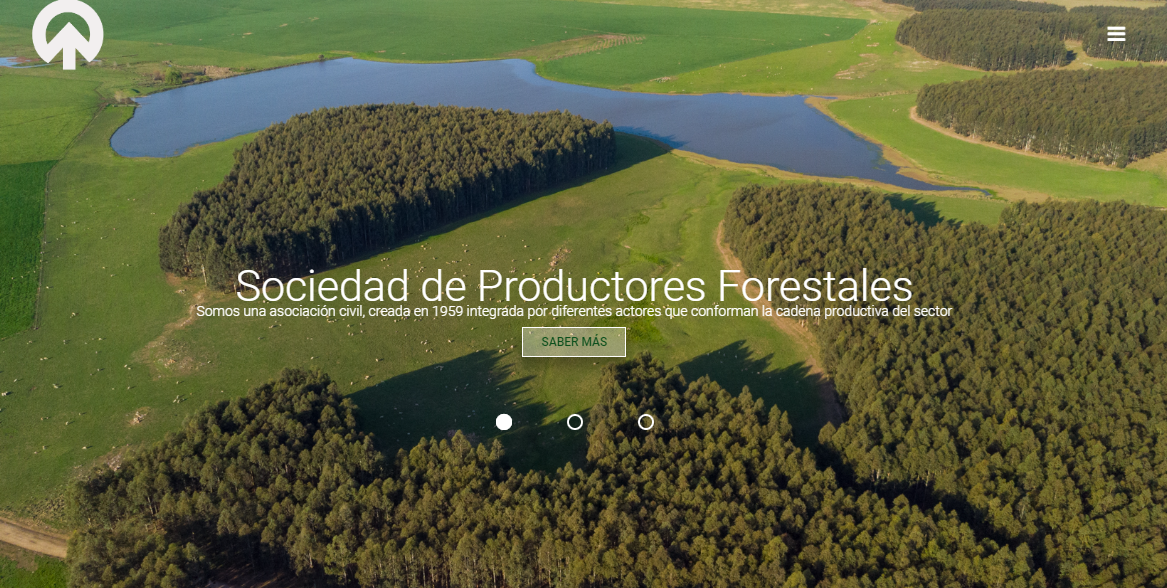 https://www.linkedin.com/posts/sociedad-de-productores-forestales_en-este-video-miguel-helou-gerente-general-activity-7176259616798896129-KP-3?utm_source=share&utm_medium=member_desktop
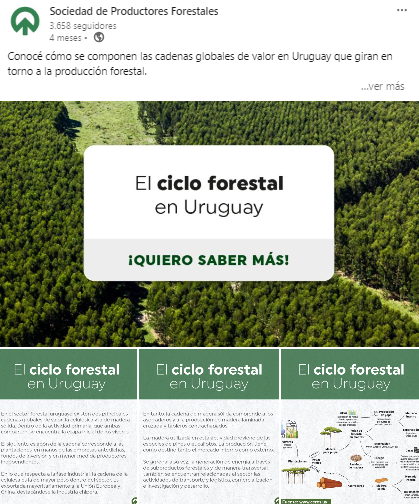 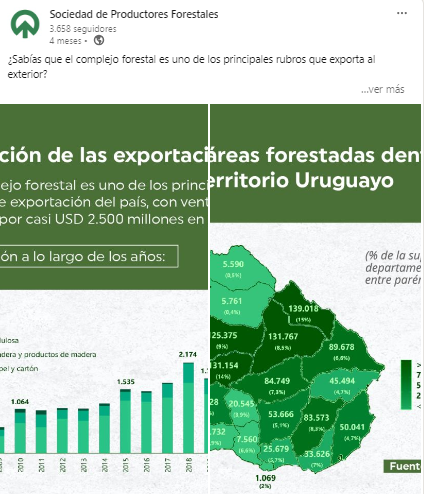 Pequeños, medianos y grandes productores.
Participación activa en la generación de normas de regulación del sector forestal (normativa laboral, Norma Nacional Sobre Manejo Forestal Sostenible de UNIT, Código de Buenas Prácticas Forestales, PAIF, etc).
Sociedad de Productores Forestales (SPF)
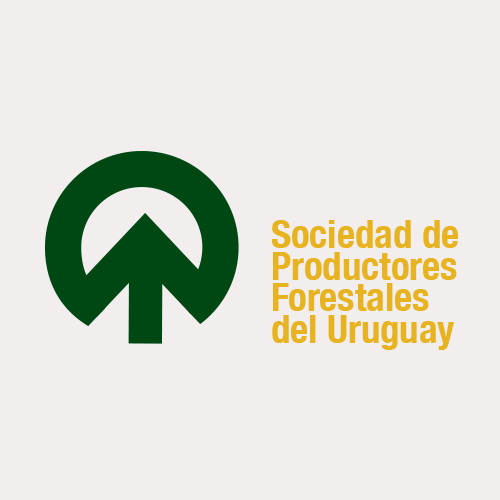 Empresas forestales de gran porte
Participación activa en negociaciones y en los distintos sectores de la política forestal.
Asociación Agraria de Productores Forestales del Este- PROFODES
Sistemas silvopastoriles
> 10.000 hectáreas plantadas
Pequeños y medianos productores
Asociación de Empresas Contratistas Forestales del Uruguay- ASECFUR
Terciarización de servicios en fase agrícola
Participación en consejo de salarios
Sindicato de Obreros de la Industria de la Madera- SOIMA
Trabajadores de fases agraria e industrial
Temas laborales y sustentabilidad del manejo forestal
Asociación de Industrias de la Madera-ADIMAU
Pequeñas y medianas industrias procesadoras de la madera
Representación en Consejo de Salarios
Cámara de Industrias Procesadoras de la Madera CIPROMA
Industrias de primera transformación de la madera
Representación empresarial en Consejo de Salarios (grupo no. 6)
Otros actores con vinculación de Importancia con el Complejo Forestal
Mixto
-INIA
-LATU
Privado
-UNIT
ONGs
Instituto Nacional de Investigación Agropecuaria (INIA)
Mixtos (Derecho público no estatal)
Laboratorio Tecnológico del Uruguay (LATU)
PRIVADO
Instituto Uruguayo de Normas Técnicas (UNIT)
Elaboración de Norma Unit 1152 sobre GESTION FORESTAL SOSTENIBLE 


Sistema Nacional de Certificación Forestal
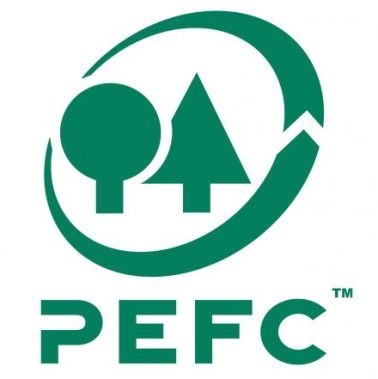 Reconocimiento PEFC
Asociación Nacional de Organizaciones No Gubernamentales Orientadas al Desarrollo (ANONG)
ORGANIZACIONES NO GUBERNAMENTALES
Uruguay Ambiental - Red Uruguaya de ONGs Ambientalistas
REDES - Amigos de la Tierra
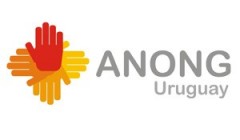 Red de Acción en Plaguicidas y sus Alternativas de América Latina (RAP-AL)
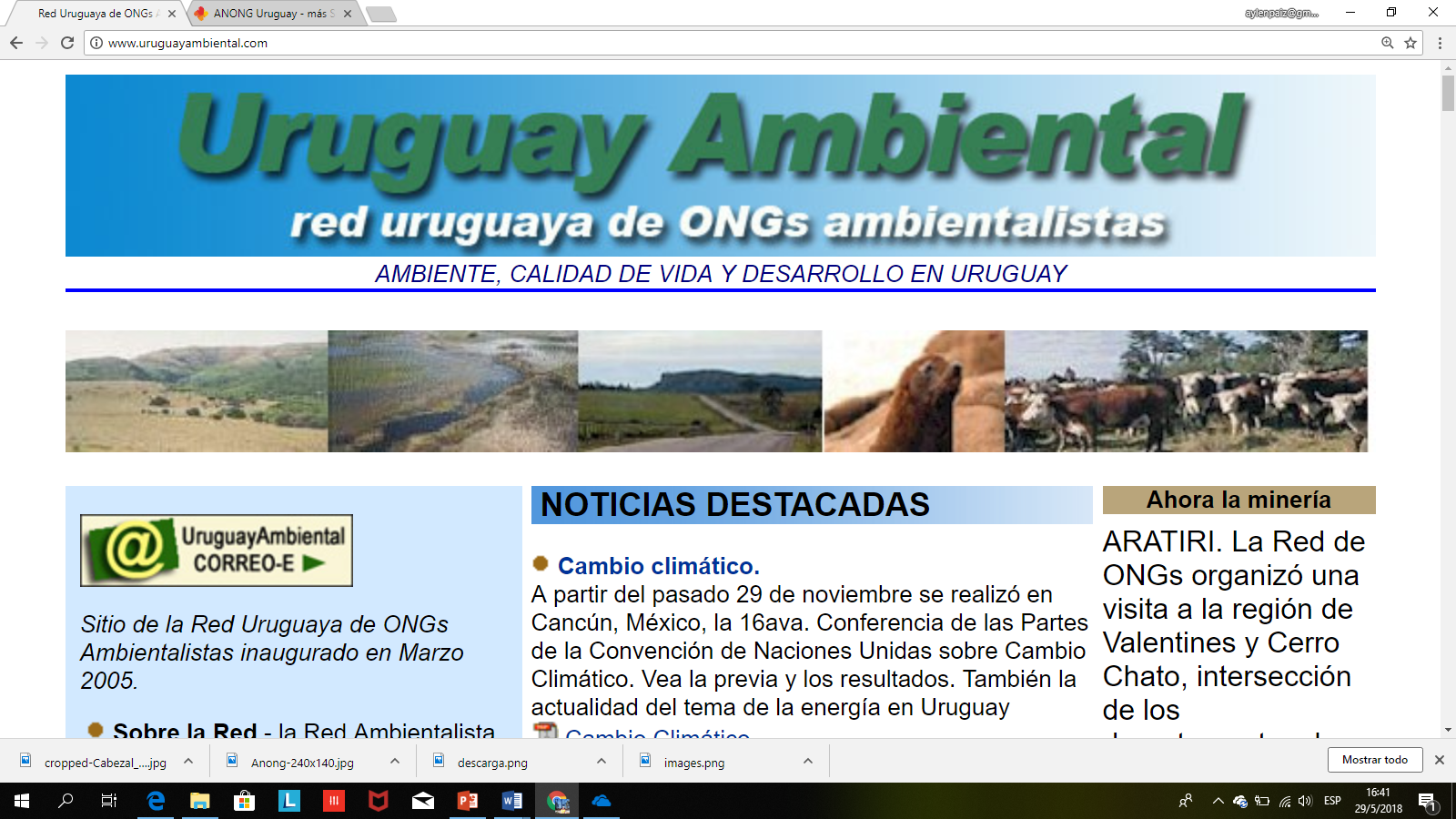 GUAYUBIRA
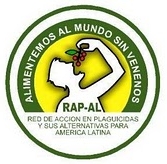 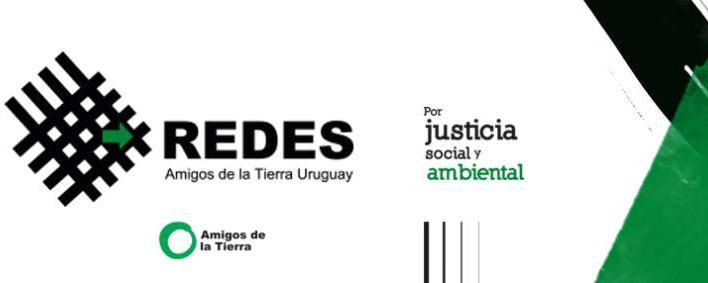 Amigos de la Preservación Ambiental (APA)
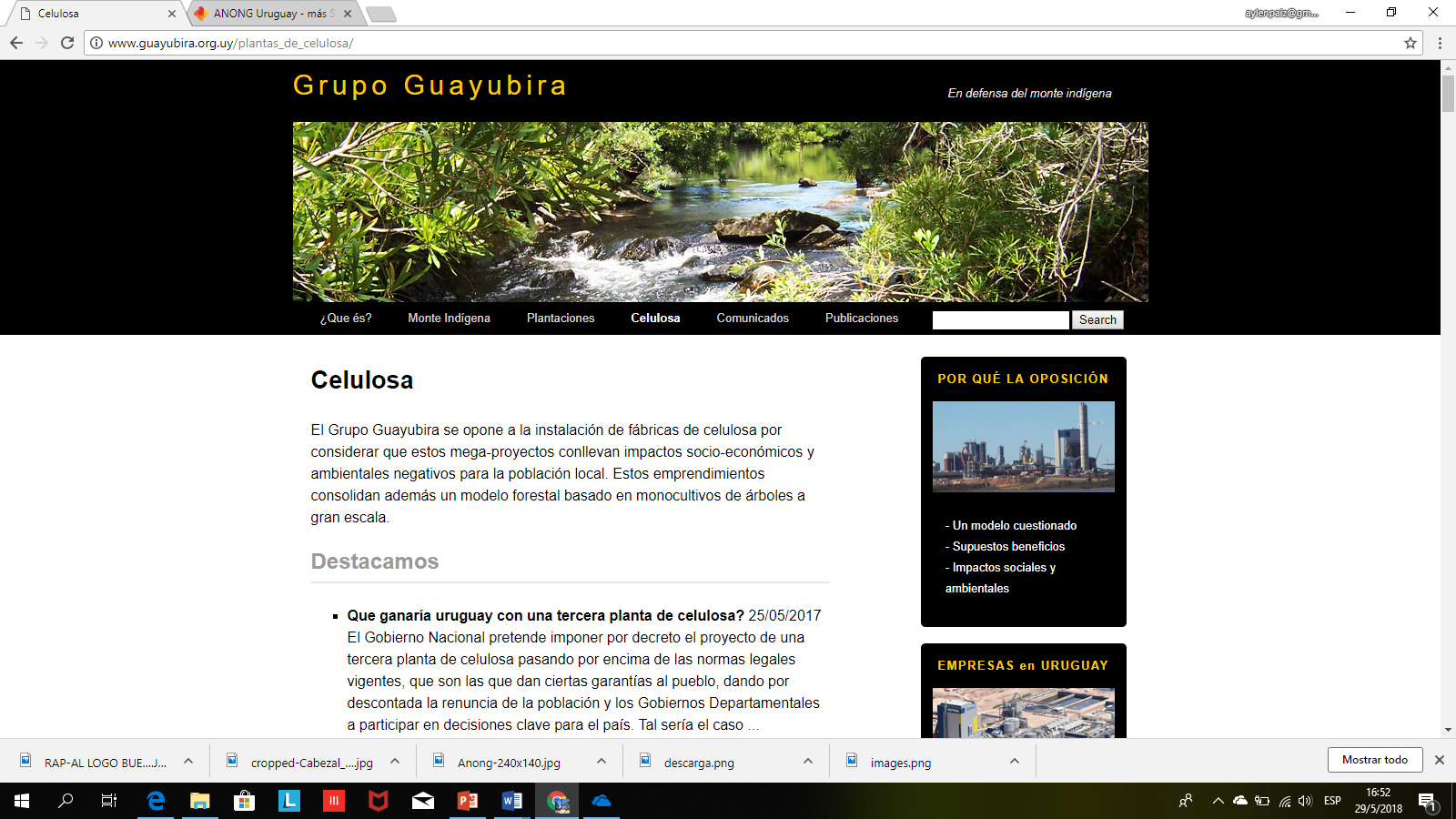 SECTOR TRANSPORTE
SECTOR ENERGÍA
SECTOR FINANCIERO
SECTOR AGROPECUARIO
SECTOR CIENCIA Y EDUCACIÓN
Actores de otros sectores con vinculación al sector
SECTOR TRANSPORTE
Ministerio de Transporte y Obras Públicas (MTOP) 
Direcciones Nacional de Vialidad (DNV) y de Transporte (DNT)
 Administración Nacional de Puertos (ANP) 
Administración de Ferrocarriles del Estado (AFE)
Ámbito privado : Intergremial de Transporte Profesional de Carga Terrestre del Uruguay (ITPC).
Dirección Nacional de Energía y Tecnología Nuclear (DNETN-MIEM)
Administración Nacional de Usinas y Trasmisiones Eléctricas (UTE)
Sector Energía
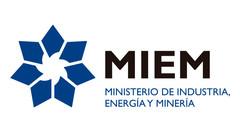 Empresas forestales
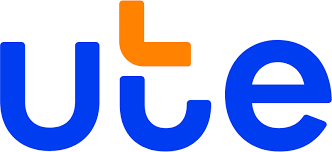 SECTOR AGROPECUARIO
Asociación Rural del Uruguay – ARU
Federación Rural del Uruguay - FRU
Comisión Nacional de Fomento Rural  - CNFR
Sociedad Apícola Uruguaya - SAU
Sector Financiero
Banco de la República Oriental del Uruguay (BROU): préstamos
Banco de Seguros del Estado (BSE)  
Otras aseguradoras privadas
Administradoras de Fondos de Ahorro Previsional (AFAPs)
Bancos privados
Sector Ciencia y Educación
Universidad de la República
Consejo de Capacitación Forestal
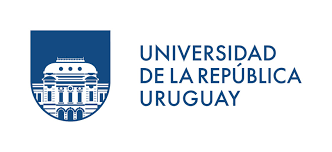 Consejo Educación Técnico Profesional  - Universidad del Trabajo del Uruguay (UTU)
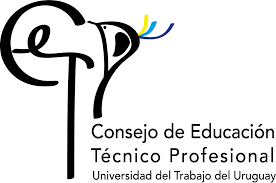 Universidad de la Empresa (UDE)
Instituto Nacional de Empleo y Formación Profesional - INEFOP
Universidad Católica Dámaso Antonio Larrañaga (UCUDAL)
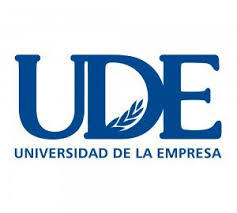 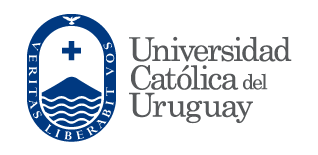 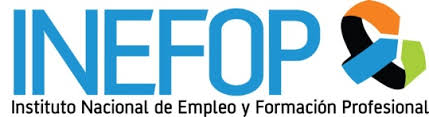 Sector Ciencia y Educación
Uruguay XXI
Instituto Nacional de Investigación Agropecuaria
Universidad Tecnológica del Uruguay (UTEC)
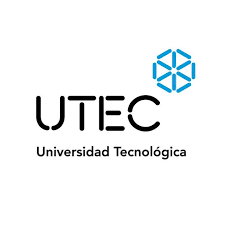 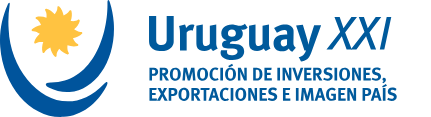 Centro Tecnológico Forestal  Maderero
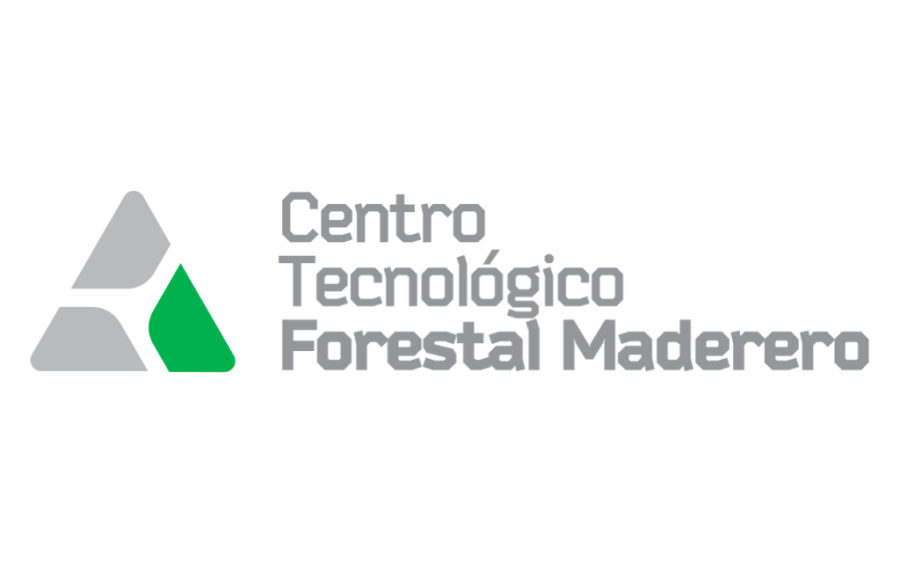